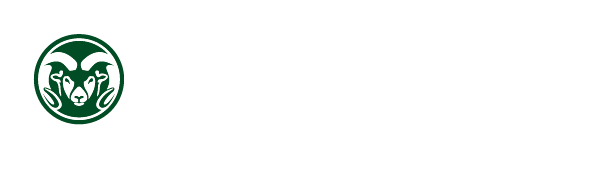 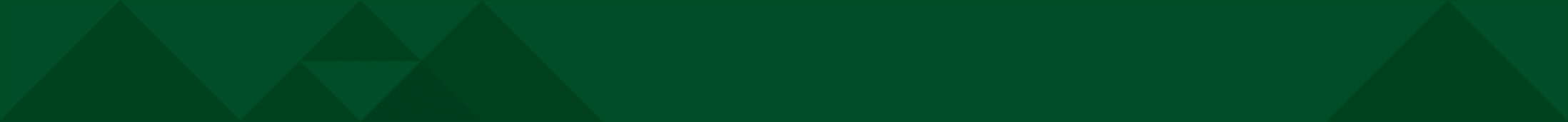 June 19, 2018
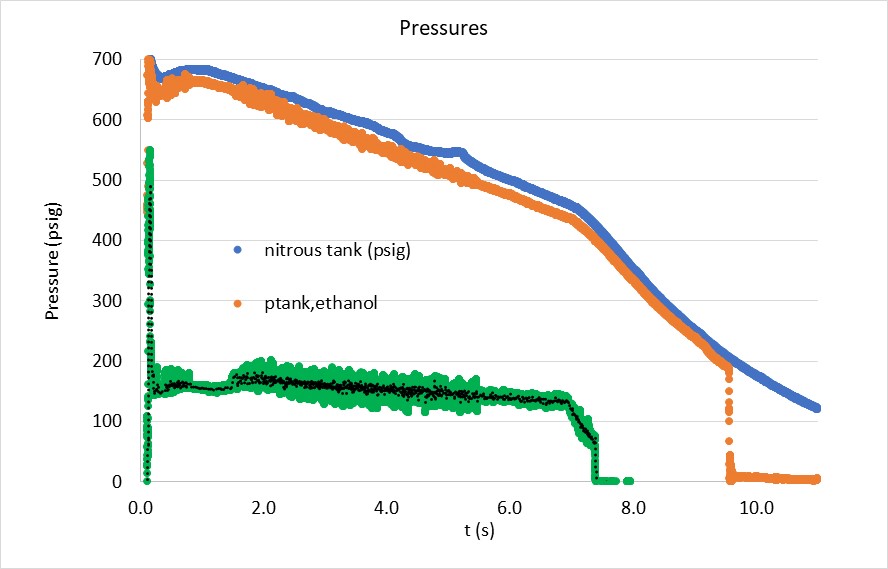 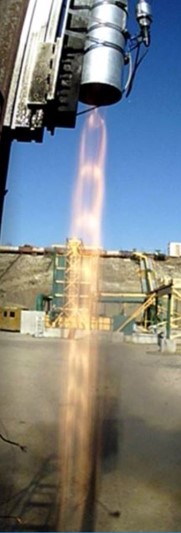 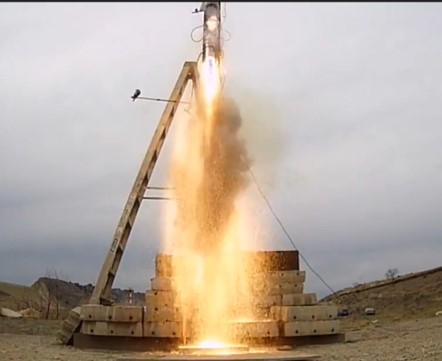 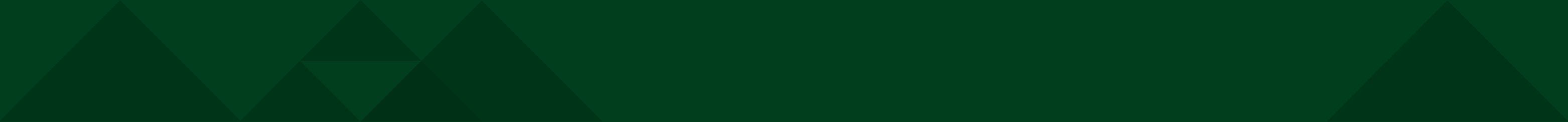 DESIGN OF THE ARIES IV TRIBRID LIQUID PROPELLANT ROCKET ENGINE
Colum Ashlin and Eric Lufkin
Colorado State University
CSU History in IREC Competition
ARIES I (2015) – The team designed and built a nitrous oxide/HTPB hybrid powered rocket and were awarded the Gil Moore Technology Innovation Award.
ARIES II (2016) – The team improved the hybrid rocket engine with the use of aluminum/HTPB/nitrous oxide and improved the airframe construction.
ARIES III (2017) – The team designed and built a LIQUID ethanol/nitrous oxide engine, added grid fins to the design and greatly improved the airframe.
ARIES IV (2018) – The team has refined the liquid rocket engine and included an active control system to control the apogee.
2
ARIES I (2015) and ARIES II (2016)
Injector Plate
Oxidizer Tank Fitting
Electronics/ Payload Bays
Solid Fuel Grain
Vent Tube
Preheater Grain
Drogue Parachute
Oxidizer Tank
Main Parachute
Graphite Nozzle
3
CSU ARIES I and II teams successfully designed, built, launched and recovered hybrid rocket in their first two years in the competition
ARIES II - 2016
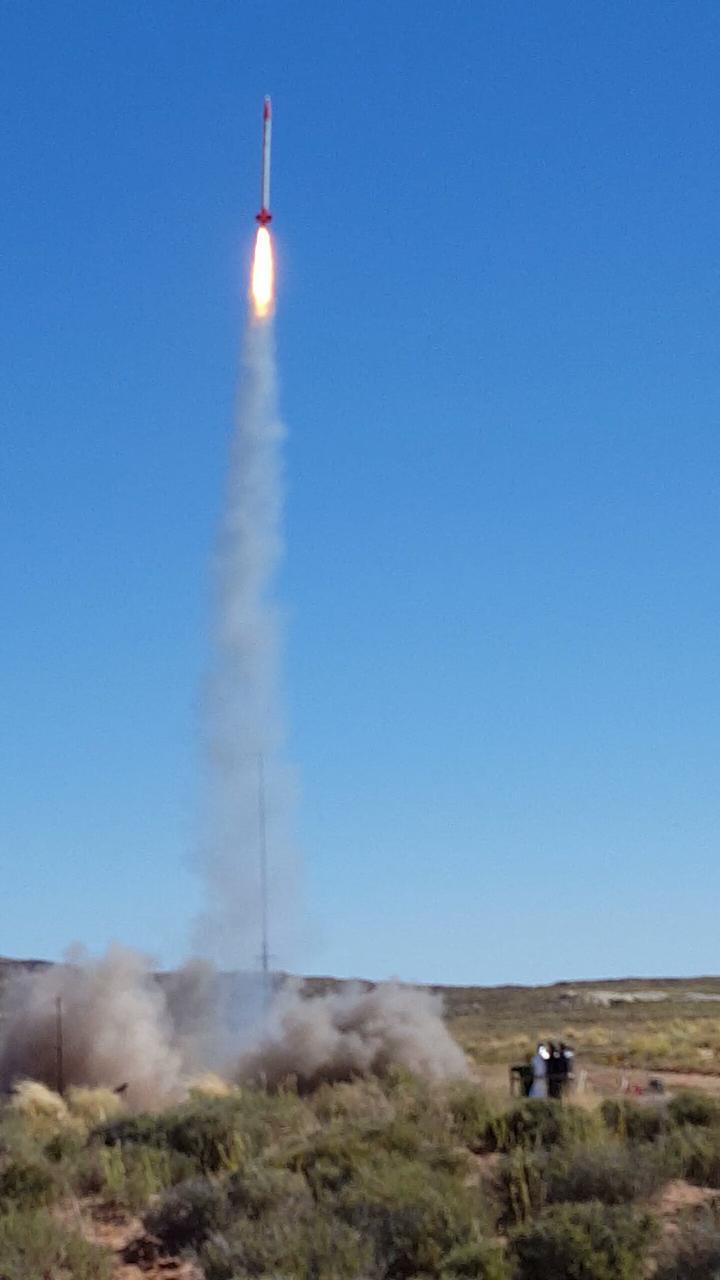 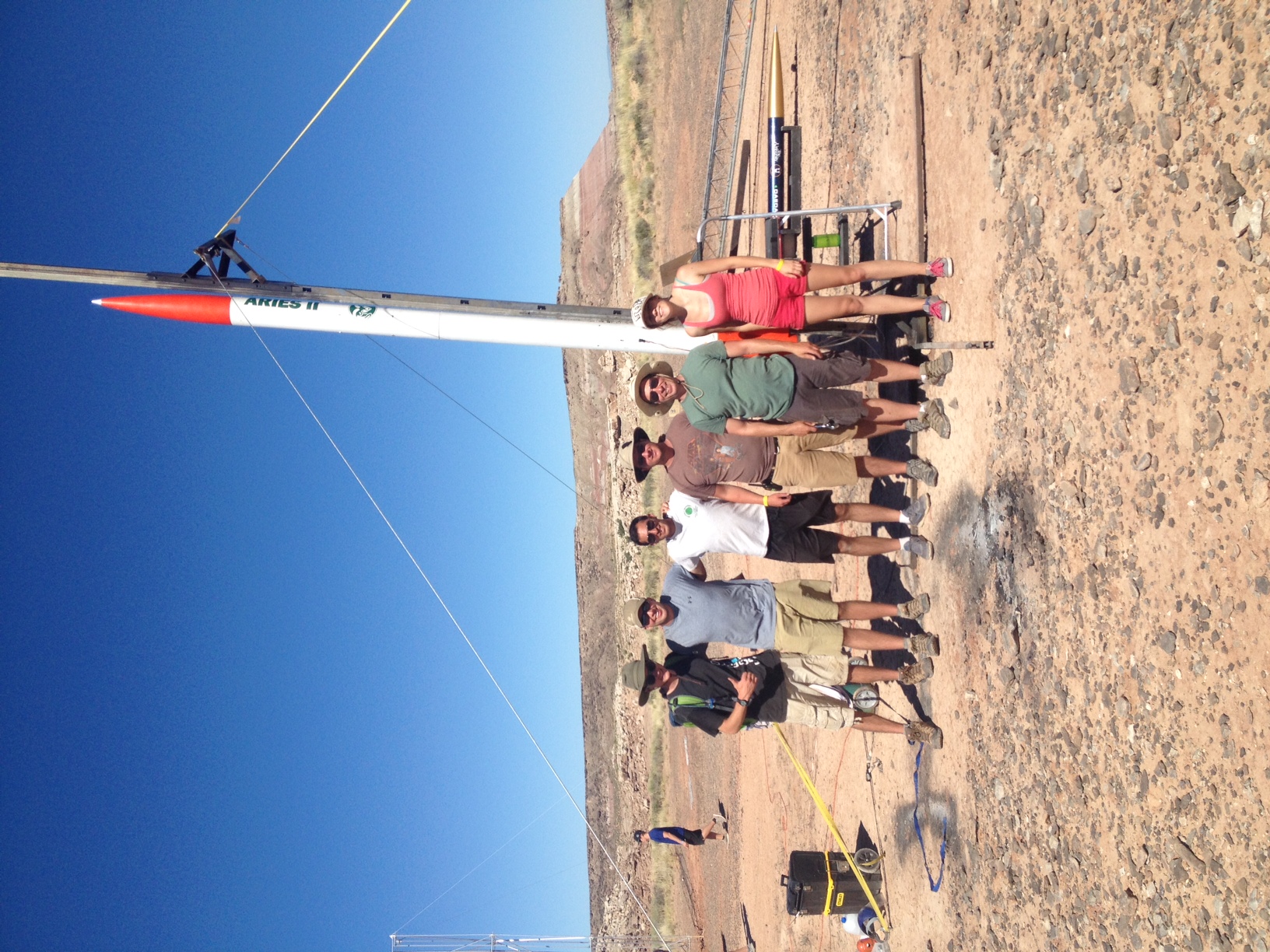 4
ARIES III (2017)
CSU ARIES III team successfully designed, built and launched liquid propellant N2O/C2H5OH rocket.
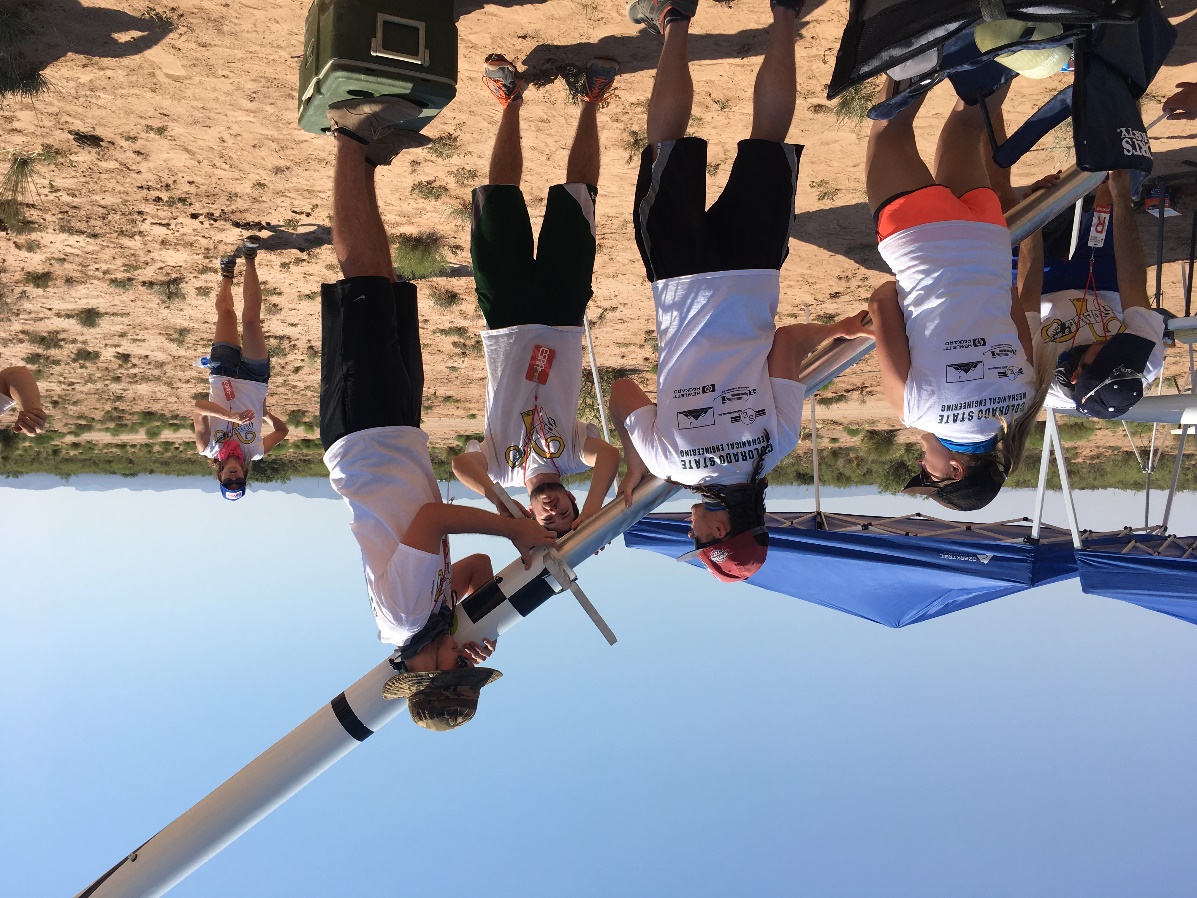 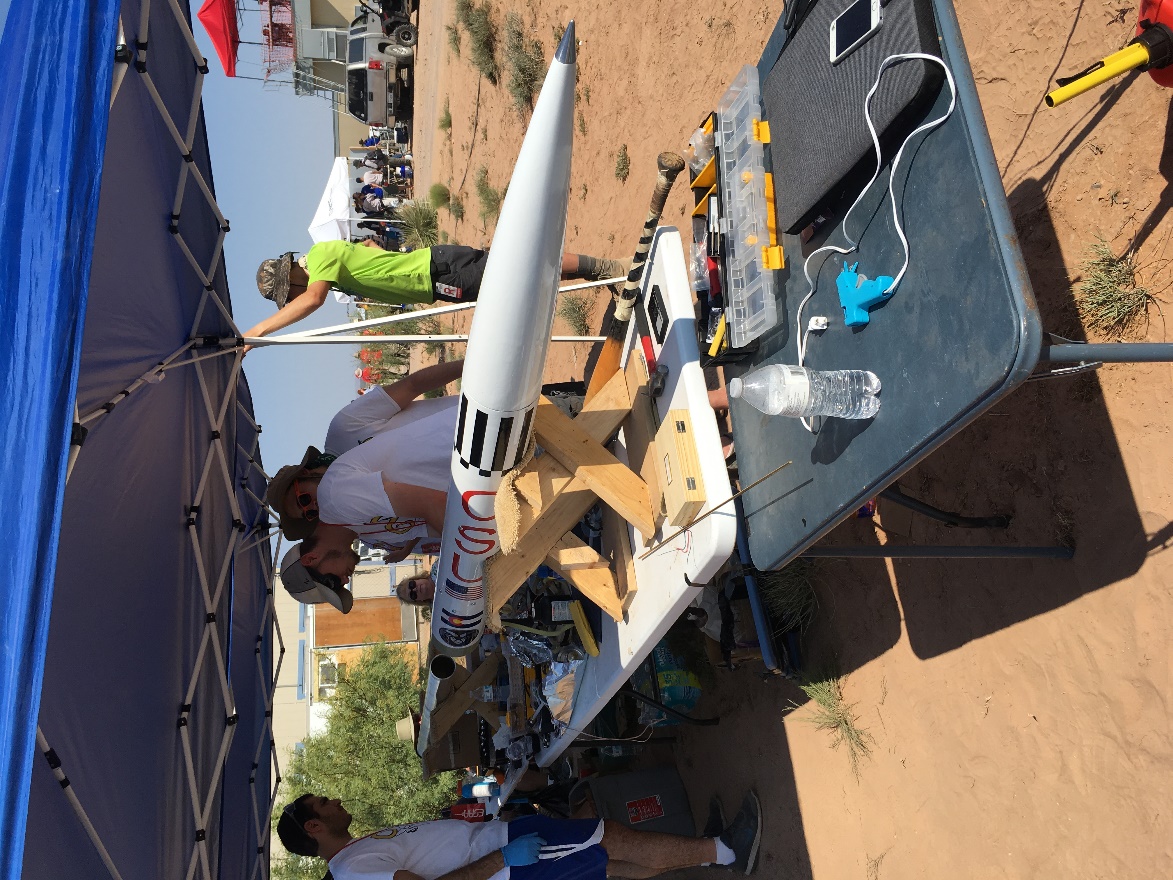 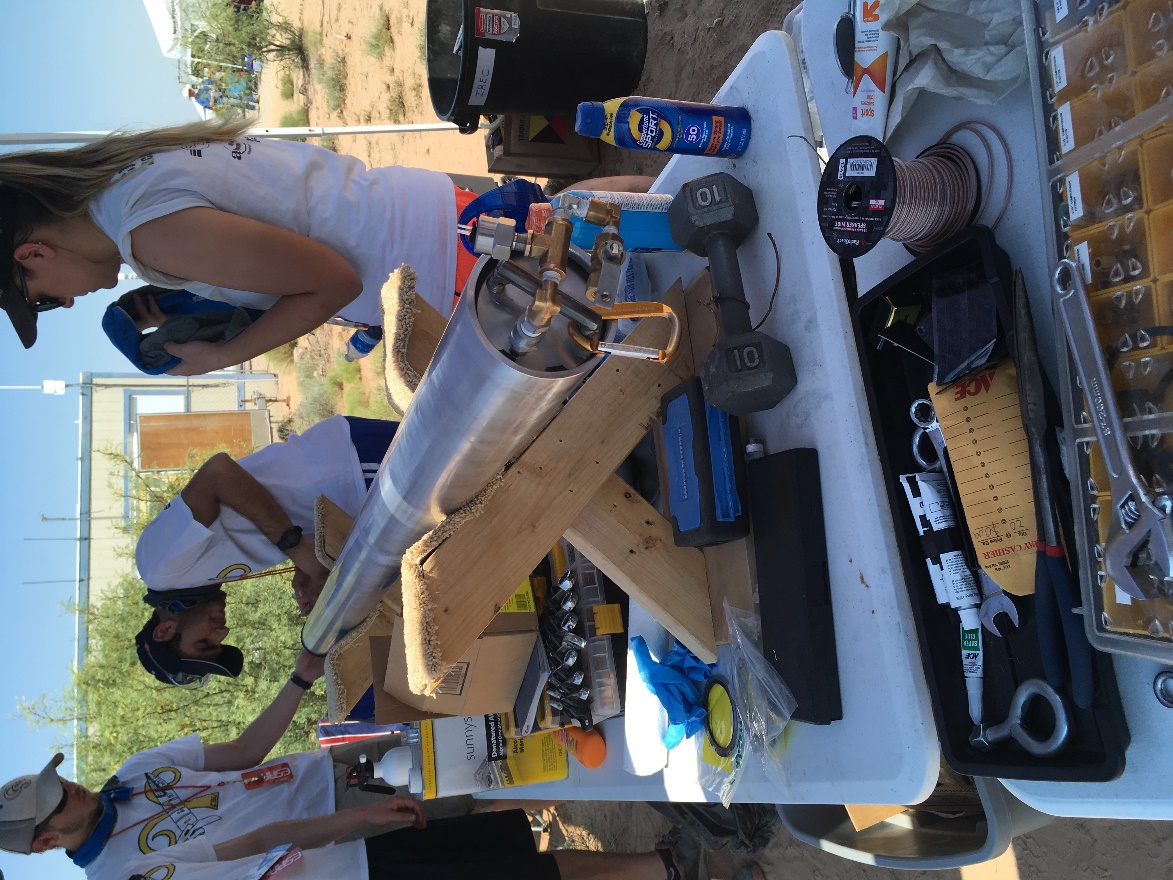 5
ARIES III (2017)
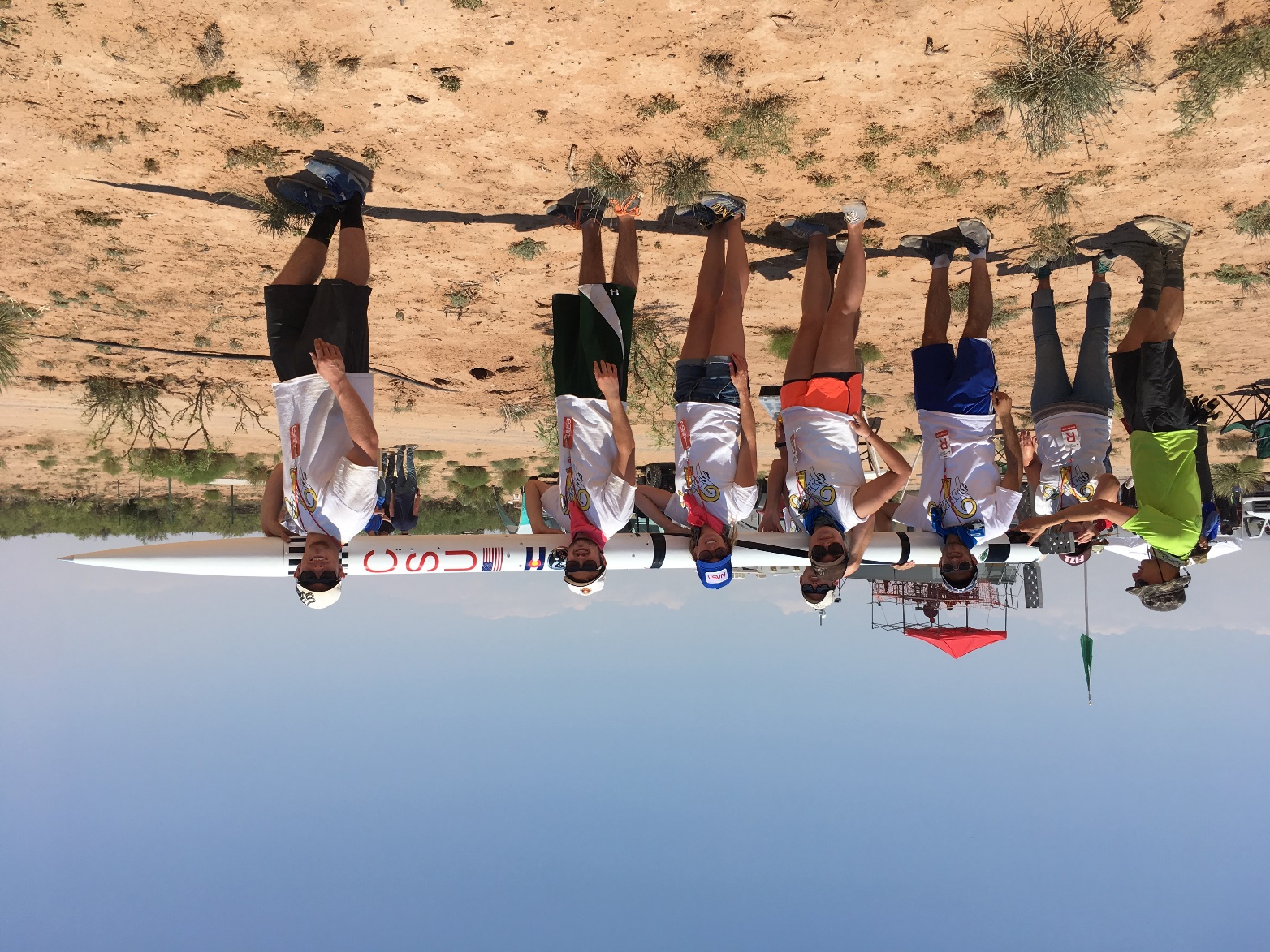 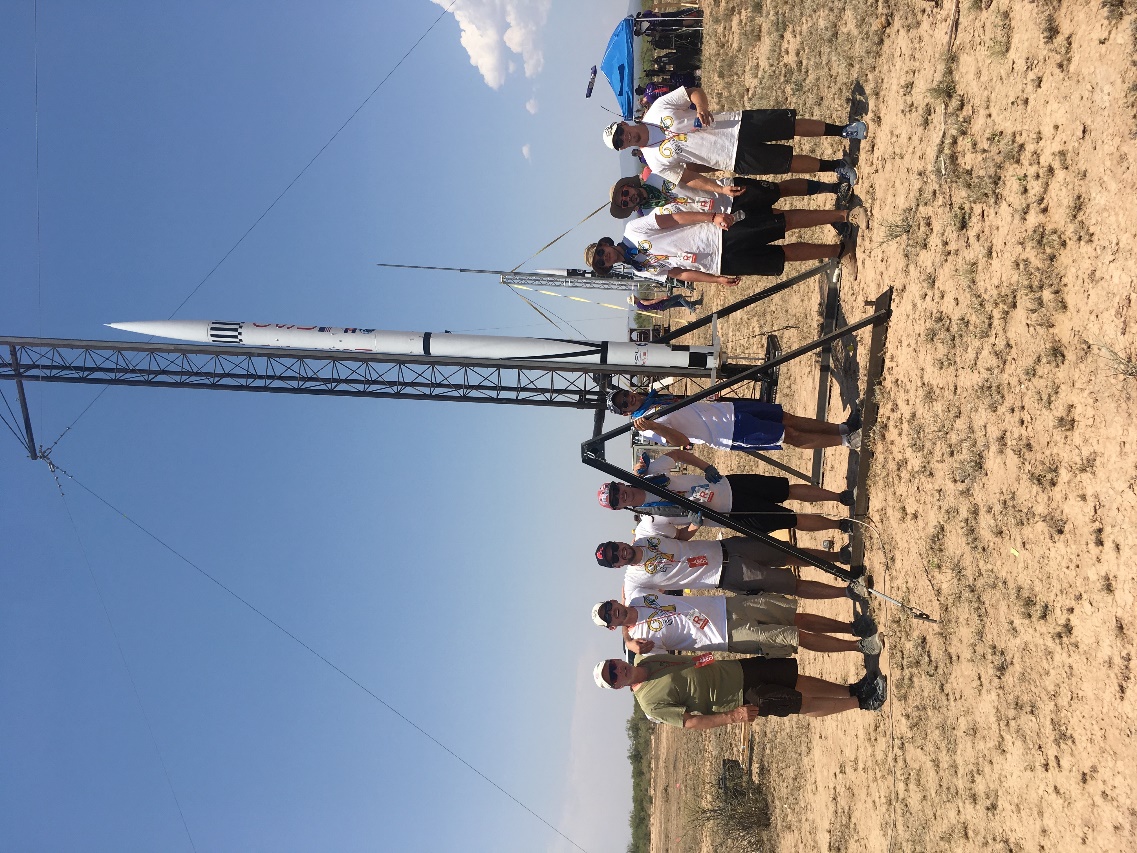 6
ARIES III (2017)
CSU ARIES III N2O/C2H5OH rocket catastrophically failed 1 second into flight.
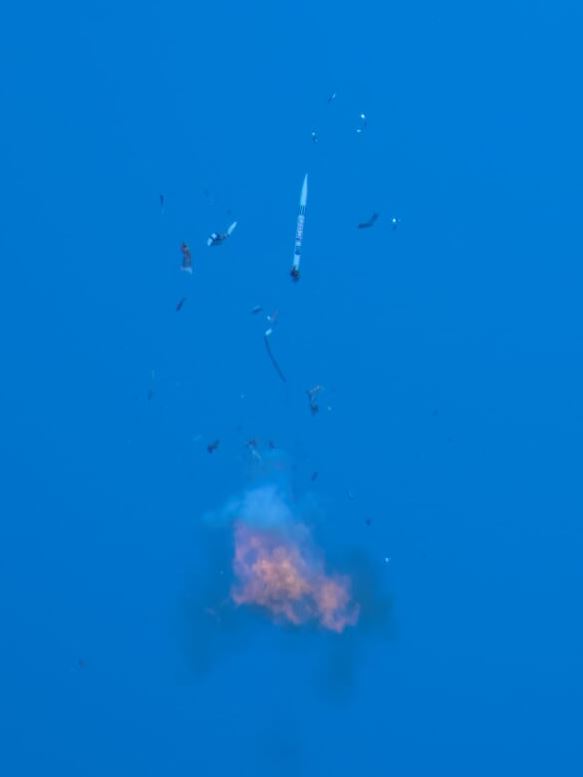 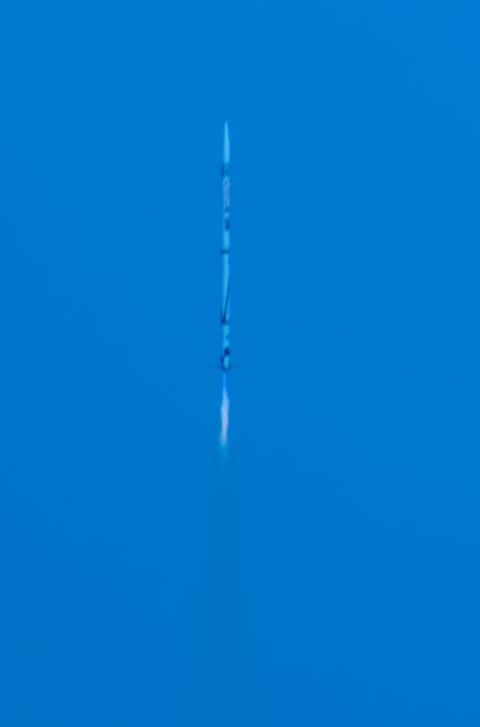 7
ARIES IV – 2018
Mission: Improve upon the Aries III design by separating tanks, developing a new injector with better mixing, and developing mathematical models to better predict performance 
Successfully developed small scale engine. Allowed for full systems testing at a fraction of the cost of full scale testing.
Successfully developed robust mathematical model of rocket trajectory, as well as a model that accurately predicts discharge time of propellants. 
Unsuccessfully, then successfully developed a liquid engine capable of taking the Aries IV to 10000 ft.
8
Design Summary Overview
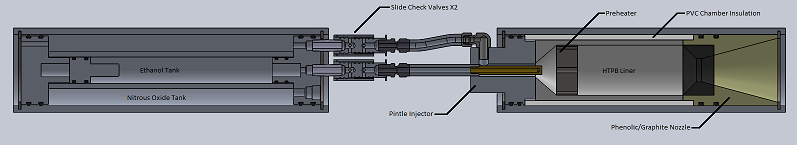 Major Design Innovations:
Separation of propellant tanks and combustion chamber
Custom slide check valves
Pintle Injector
9
Design Summary
Tribrid Liquid Propellant Engine
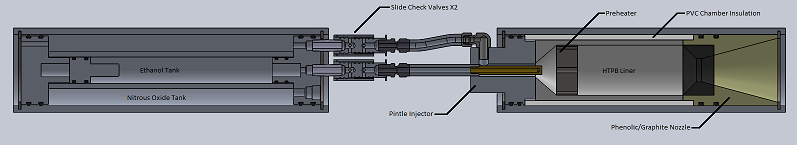 10
Design Summary
Tank/Chamber Separation
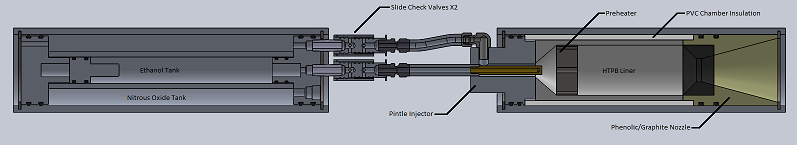 11
Design Summary
Slide Check Valves
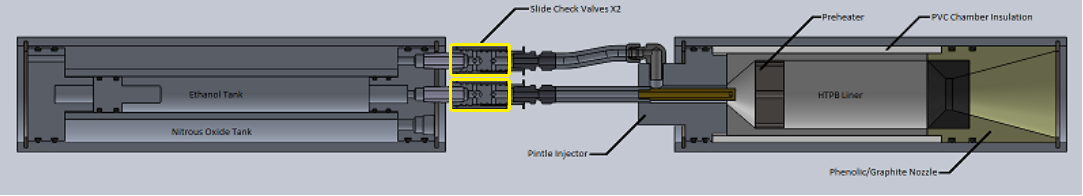 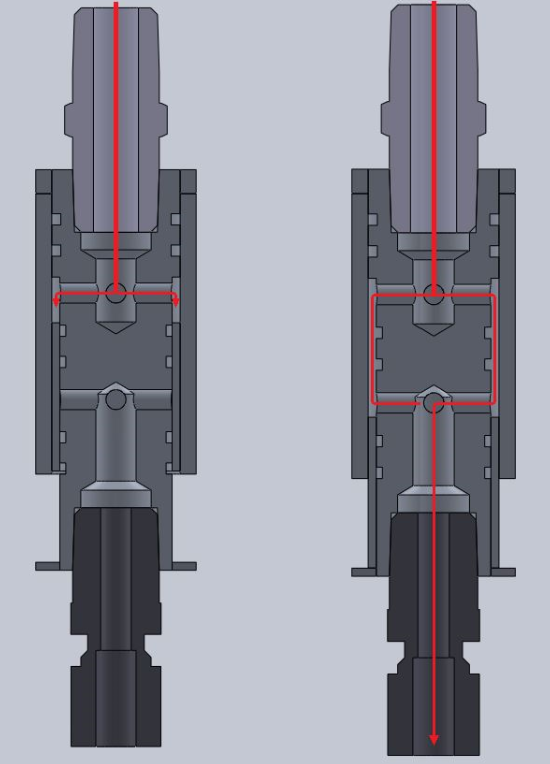 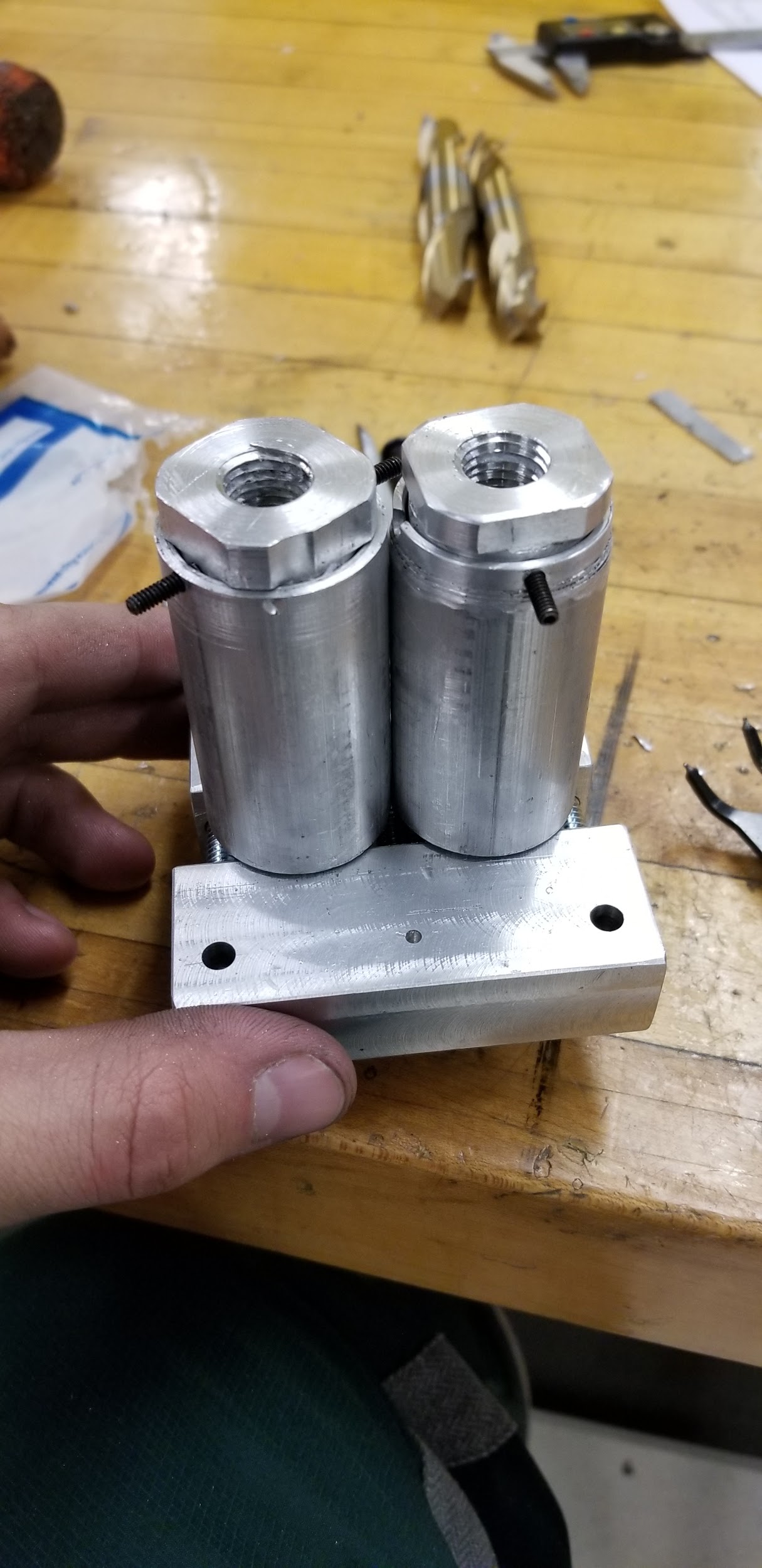 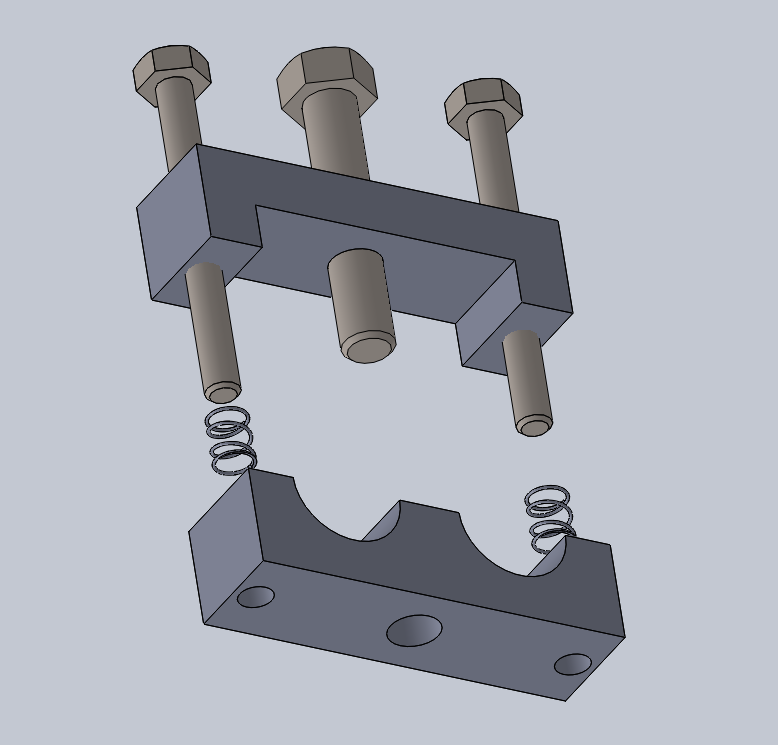 12
Design Summary
Pintle Injector
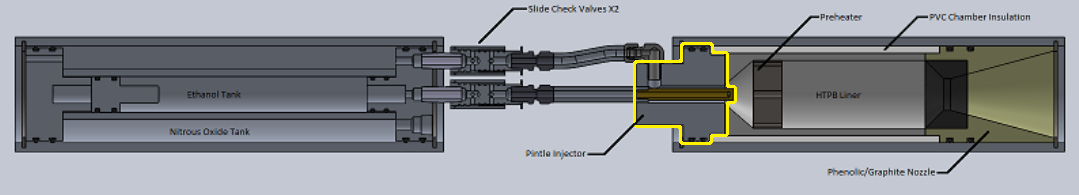 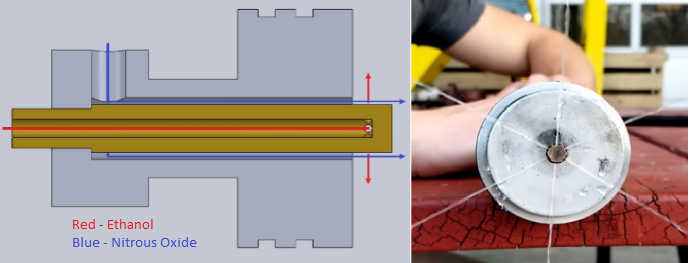 13
Design Summary
Ignition Process
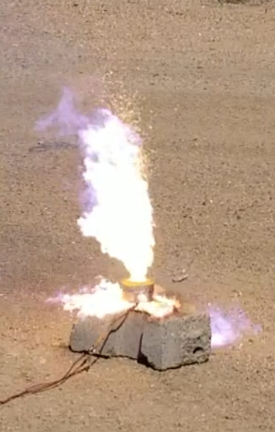 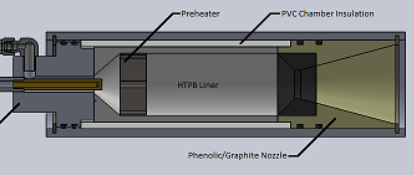 14
Testing and Evaluation
Hybrid mode (depleted ethanol)
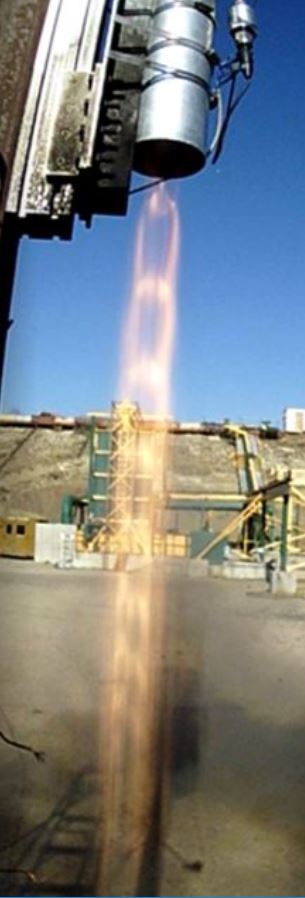 Full ethanol combustion
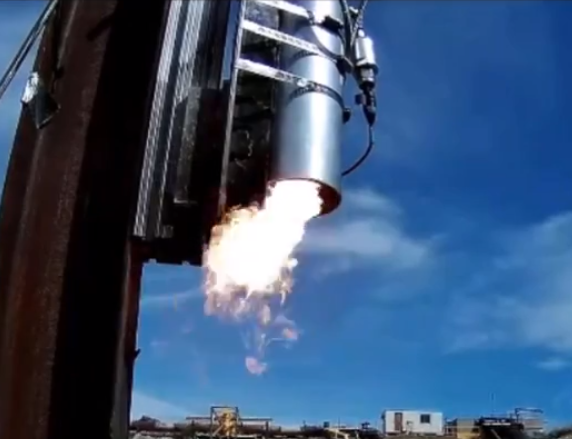 15
Failure Analysis
The propellant built up in the combustion chamber and a hard start was achieved.
The nozzle was also designed to allow for a high combustion chamber pressure, which prevented the exhaust from leaving easily.
The entire team worked together to cut weight from the rocket so the mass flow could be reduced and the combustion chamber could operate at a lower pressure.
The propellant tanks were shortened to the minimum size necessary to take an optimized rocket to 10,000 ft.
The combustion chamber was shortened to prevent propellant build up and reduce rocket mass.
The mass flow was significantly reduced and the throat area of the nozzle was increased.
Experimental Results from Static Test Fires
Chamber Pressure, Thrust, Nitrous Tank Pressure, Ethanol Tank Pressure, Average Propellant Mass Flow Rate
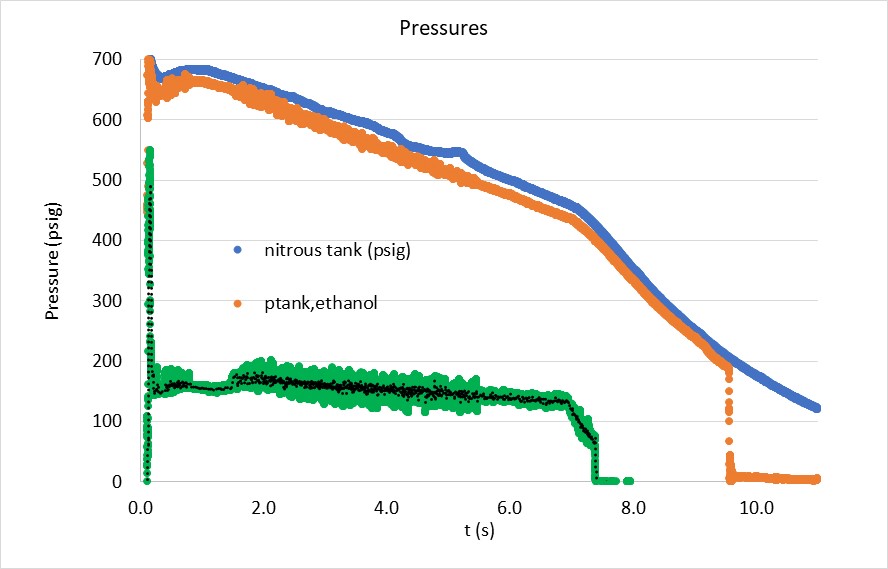 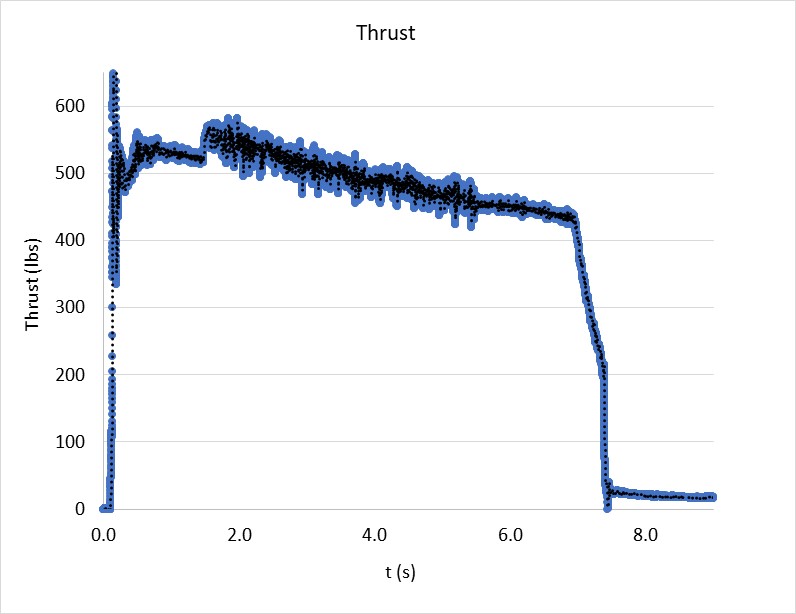 17
Experimental Results from Static Test Fires Used to Refine Rocket Engine Model 
C*, Thrust Coefficient, Injector Discharge Coefficients
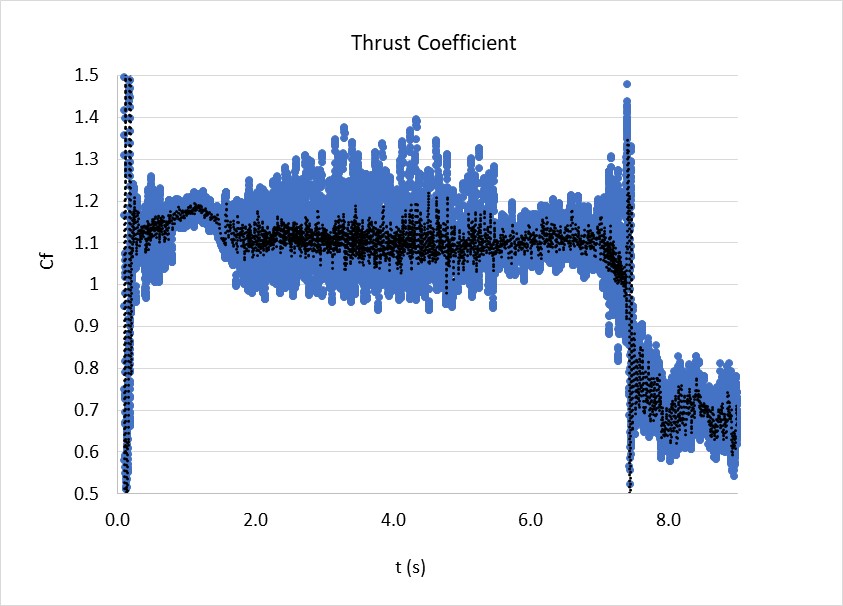 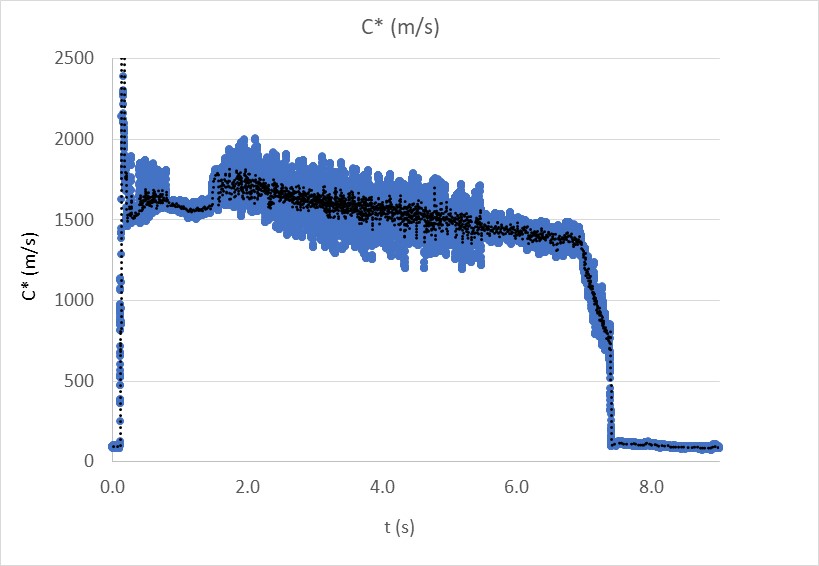 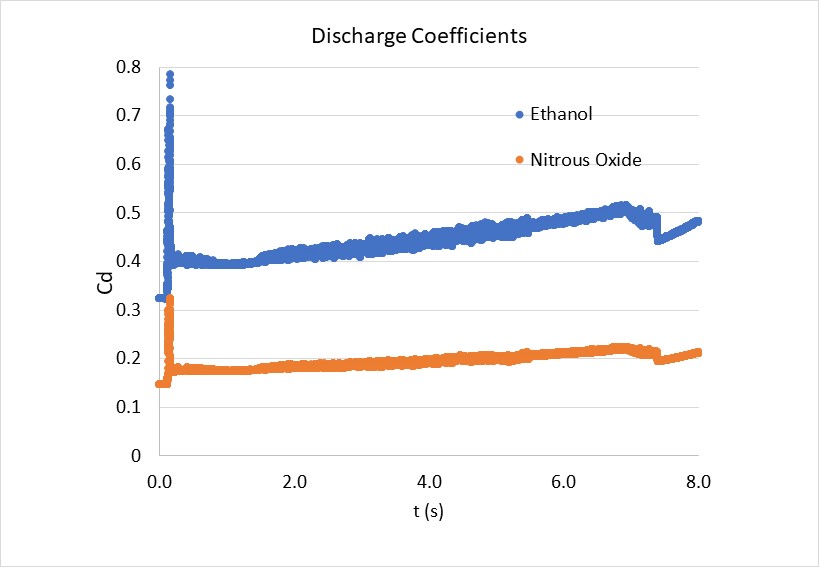 18
Thermodynamic Liquid Rocket Engine Model Static
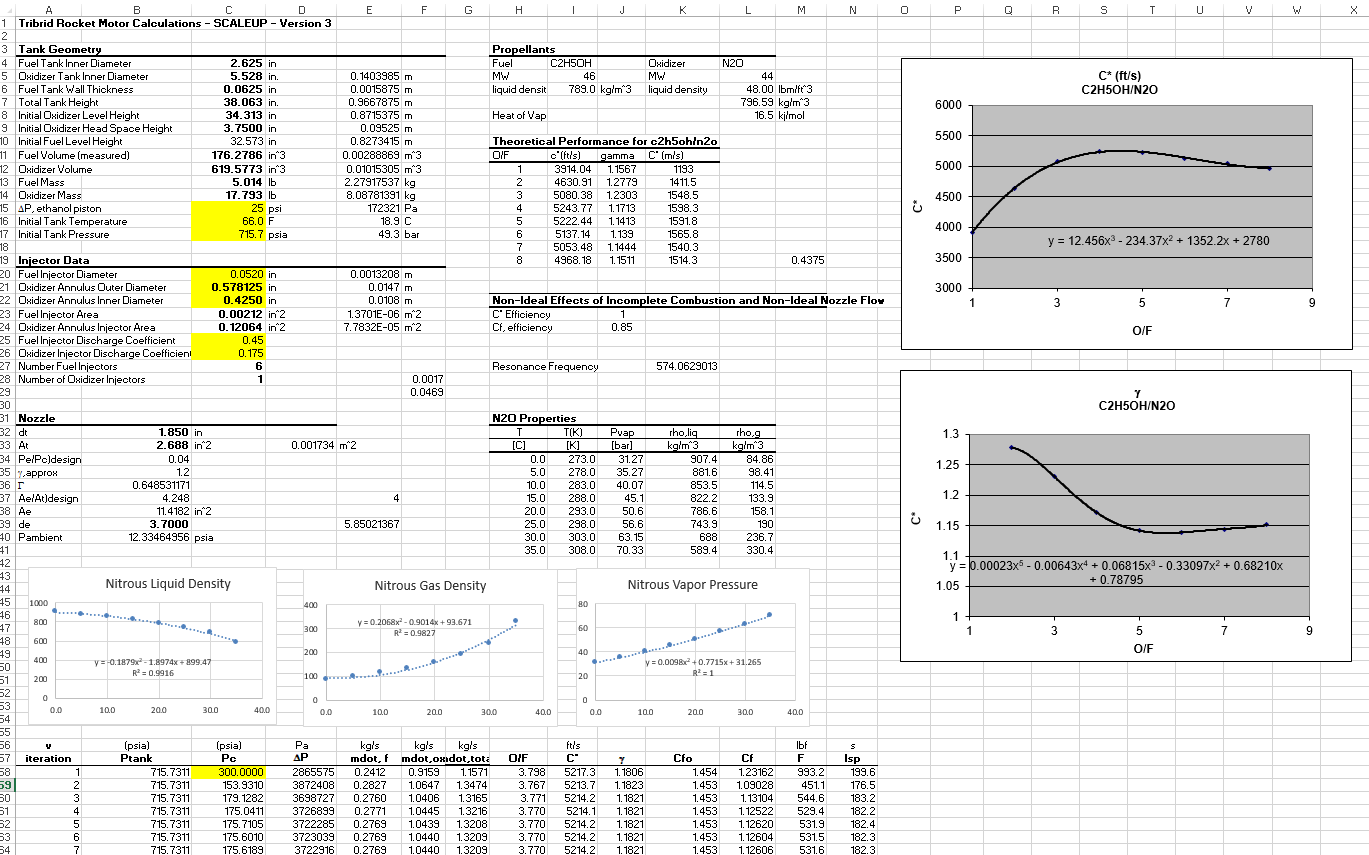 19
Thermodynamic Liquid Rocket Engine Model Dynamic
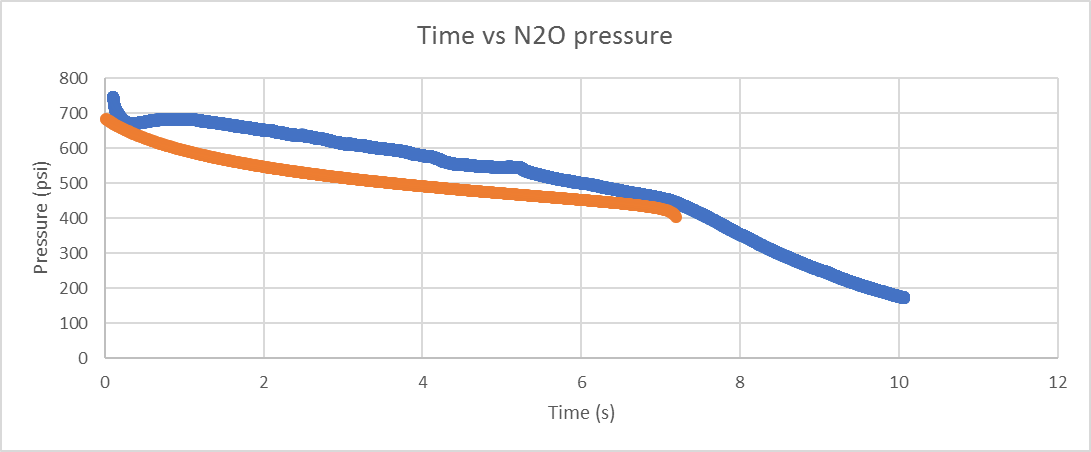 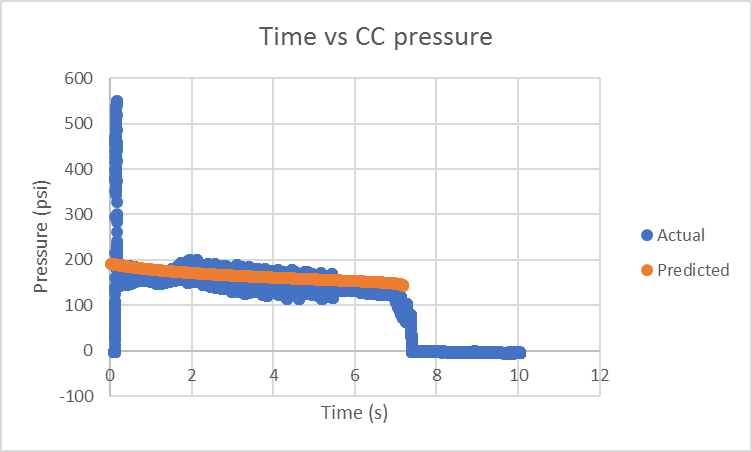 20
Ignition Transient and Combustion Stability
Quasi-steady engine/tank models accurately predict steady chamber pressure and thrust vs. time, but we currently lack the ability to predict transient chamber pressure at ignition and pressure pulsations due to “chugging”.
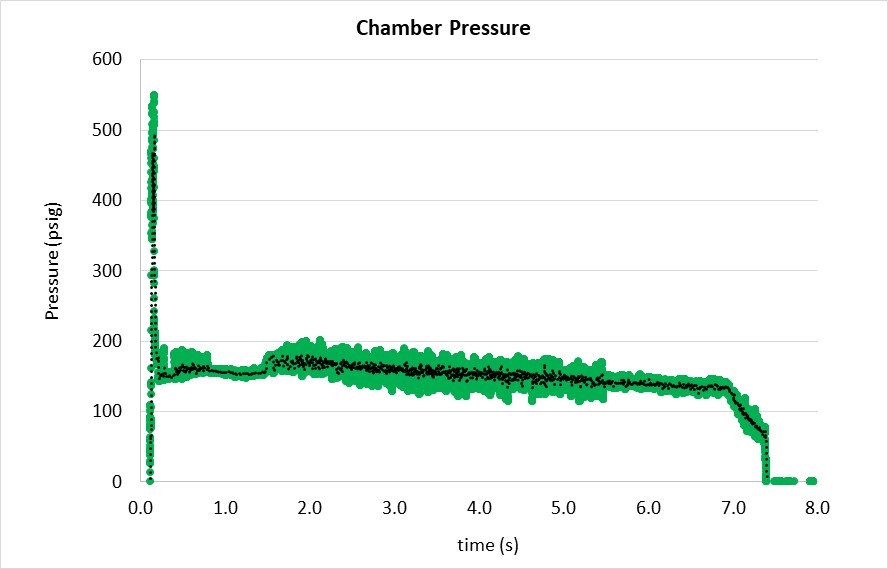 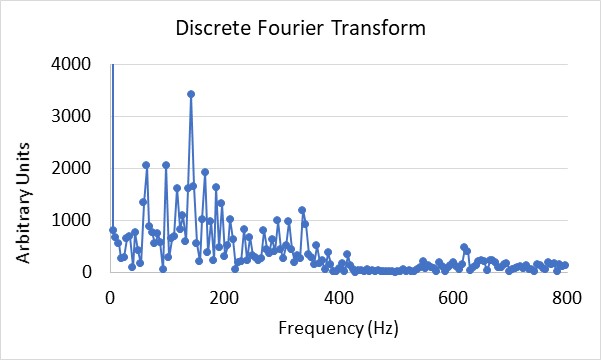 Ignition Transient
140 Hz
Pressure Pulsations (50 psi peak-peak; 140 Hz)
21
Testing and Evaluation
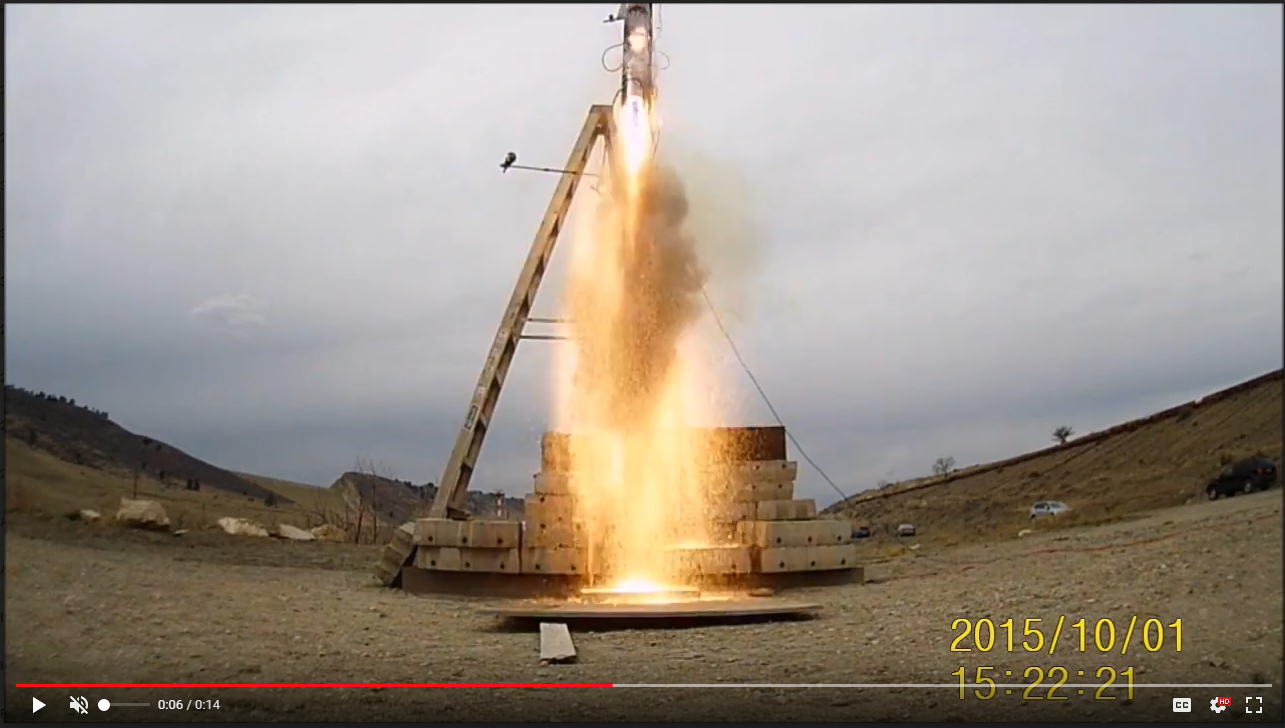 *Hybrid mode included
Total impulse needs to be met to reach apogee
C* efficiency is measured to see how well the system is performing
22
Conclusions and Recommendations
Manufactured well within budget constraints
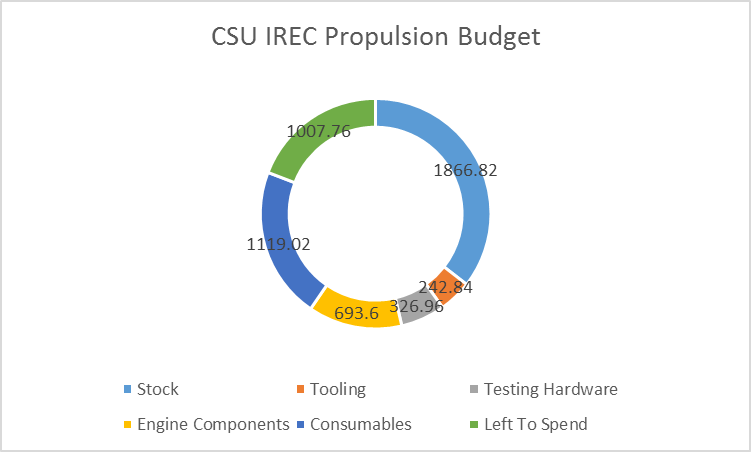 23
Conclusions and Recommendations
Understand every subsystem necessary for the engine to perform, as well as all identified failure modes
Get started manufacturing and doing subsystem tests early. It takes longer than you think
Have more members on the propulsion team
Take the system that’s been designed and built this year, and scale it up to take Aries V to 30,000 feet (or beyond)
Begin experimenting with kerosene and maybe LOX
Try for a full scale launch prior to the competition
24
Questions?
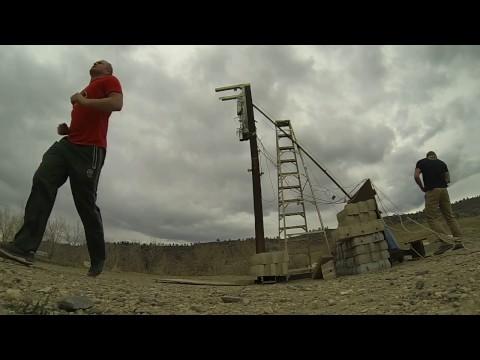 25